Akademický sochař Jaroslav Jurčák
17.6.1937-12.9.2016
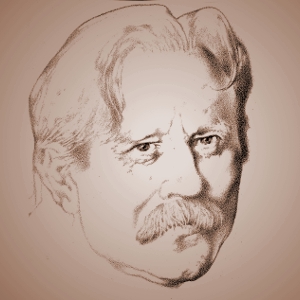 Narozen:17. června 1937 ve Valticích
V letech 1952-56 studoval v Uherském Hradišti u profesora Jana Habarty, následně pak v Praze u Karla Pokorného a Karla Hladíka. Tamtéž absolvoval i čestný rok. Získal Cenu AVU v oboru sochařství.
  Tvořil monumentální i komorní plastiky z kamene, bronzu, cínu, dřeva i kameniny. Věnoval se i karikatuře a medailérství. 
Jeho práce jsou v soukromých sbírkách v Německu, Švédsku, Itálii, Francii, Rusku, Rakousku a USA.
Můj šťastný život-Jaroslav  Jurčák
"Hodně se už o tom napsalo, přesto mne stále udivuje, když se zpětně podívám na své dětství a tehdejší svět, kolik změn se událo za jeden lidský život. Proto jsem se rozhodl zaznamenat skutečnosti o lidech se kterými jsem se setkával a době ve které jsem se nacházel."
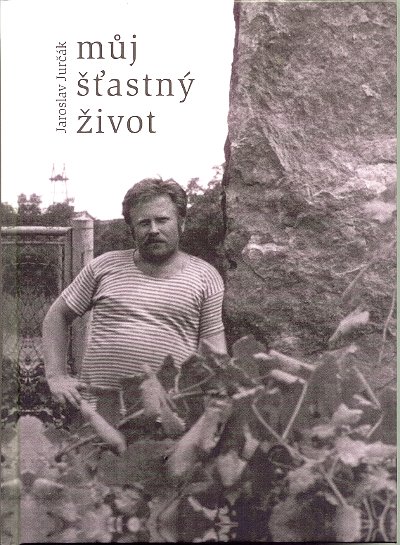 Ocenění
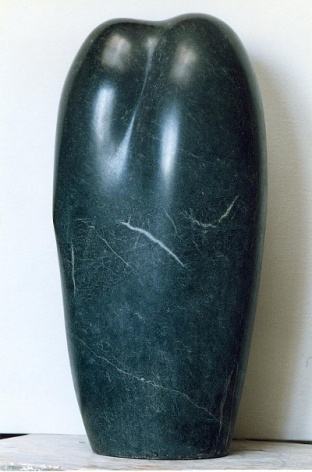 1962 Cena Akademie výtvarných umění v oboru sochařství1983 Ocenění v celostátní soutěži na pomník Antonína Dvořáka v Nelahozevsi1984 Ocenění v celostátní soutěži na pomník Mikoláše Alše pro Prahu1991 3.cena za soutěžní návrh na desetikorunovou minci-A.Rašín
Realizace
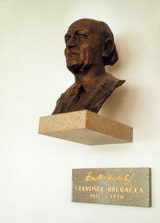 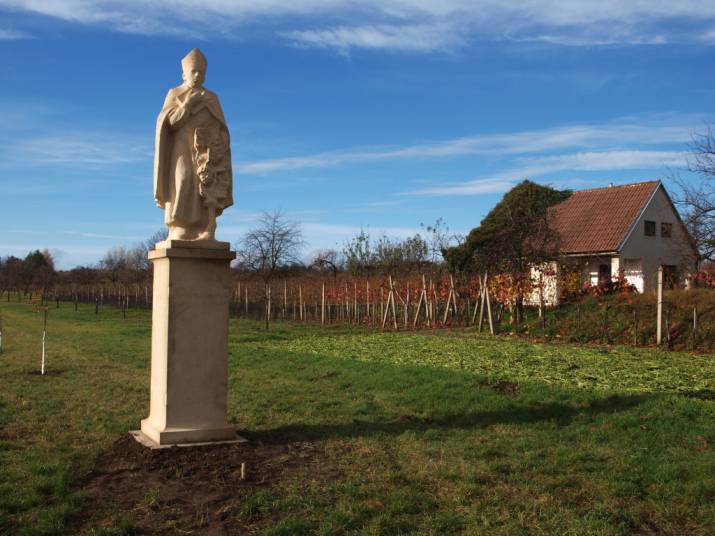 1970 busta J. A. Komenského, Žeravice1976 pomník padlým sovětským vojákům, Hrušky1977 památník osvobození, Lednice1981 plastika před k.p. Sigma v Hodoníně1988 busta Fanoše Mikuleckého, Kulturní dům v Mikulčicích1989 plastika "Léto" v Prušánkách 1991 Portrét T:G:Masaryka na místě, kde stál jeho rodný domek v Hodoníně1995 reliéf J. Dobrovolského , Městský úřad v Hodoníně2008 Reliéf jako součást pomníku T.G.Masaryka v Hodoníně
     2013 socha svatého Urbana v Mikulčicích
Děkuji za pozornost
         Vojtěch Vavrys 
Zdroje:
http://www.jaroslav-jurcak.xf.cz/index.html  
http://www.mikulcice.cz/o-obci/informace-o-obci/vyznamne-osobnosti/akademicky-sochar-jaroslav-jurcak/